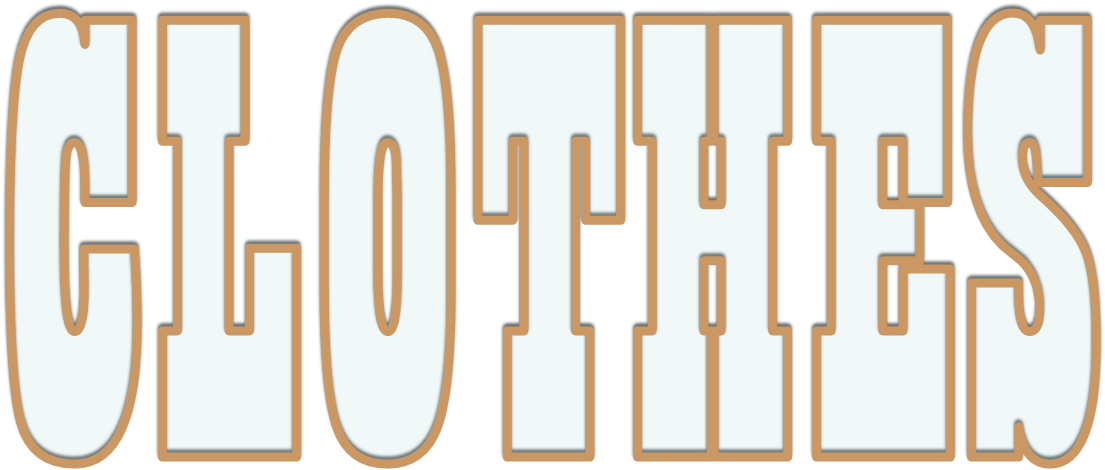 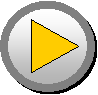 & friends
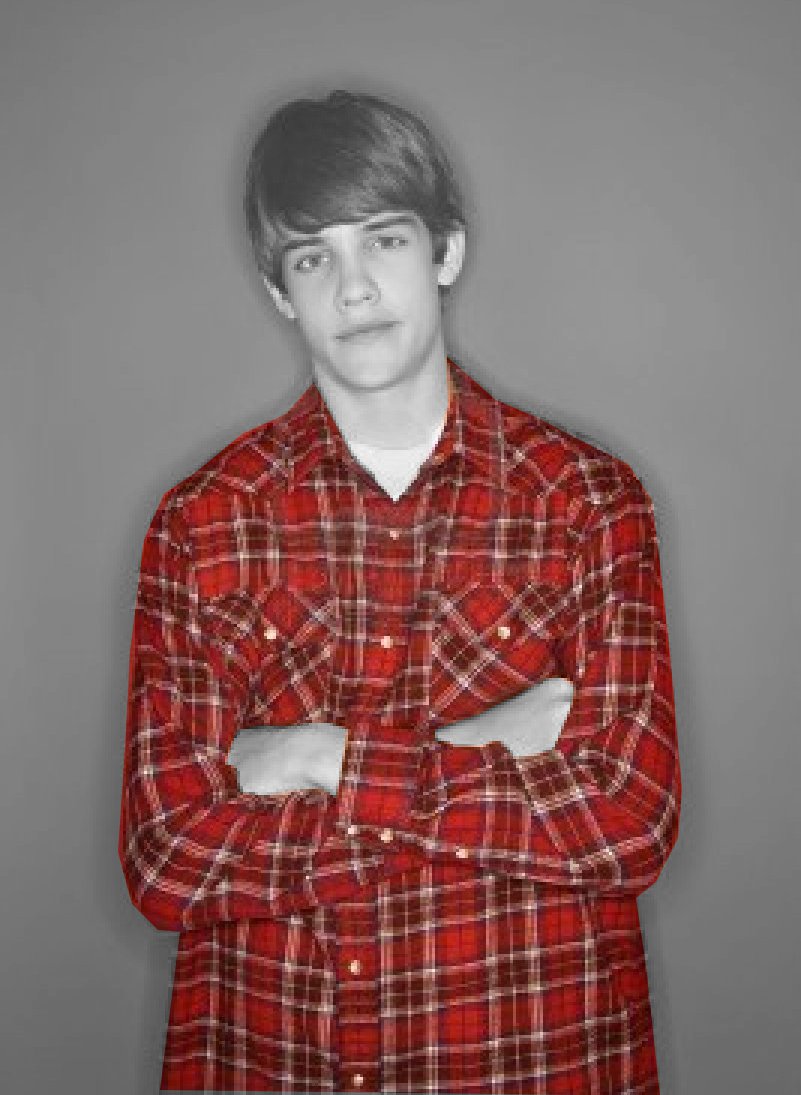 shirt
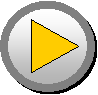 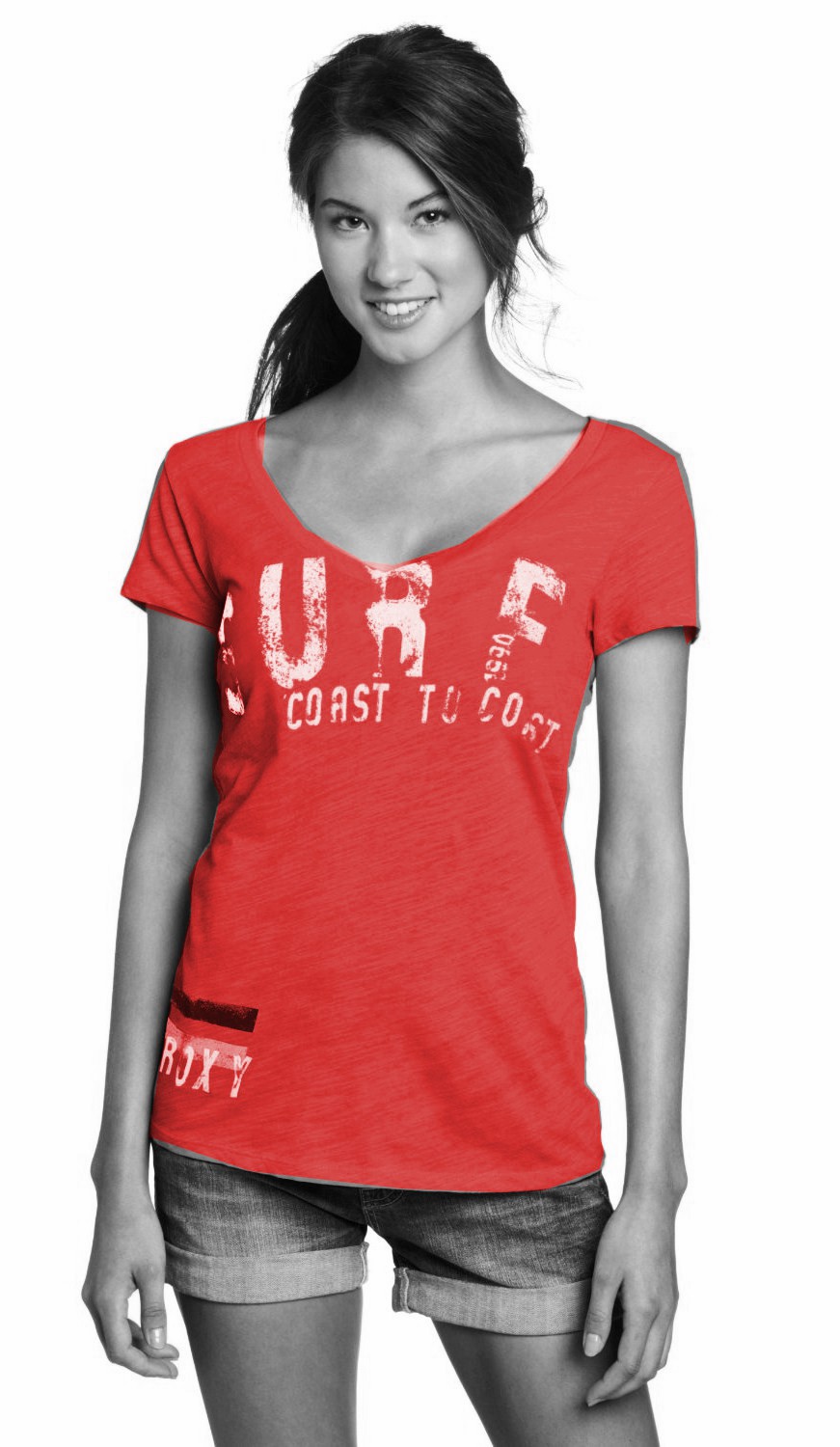 T-shirt
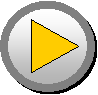 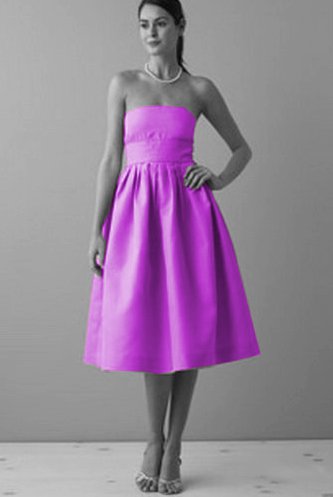 dress
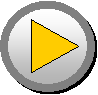 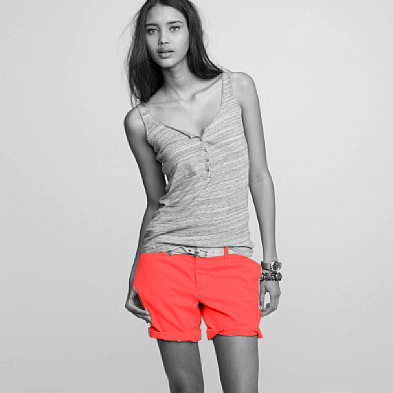 shorts
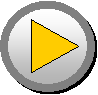 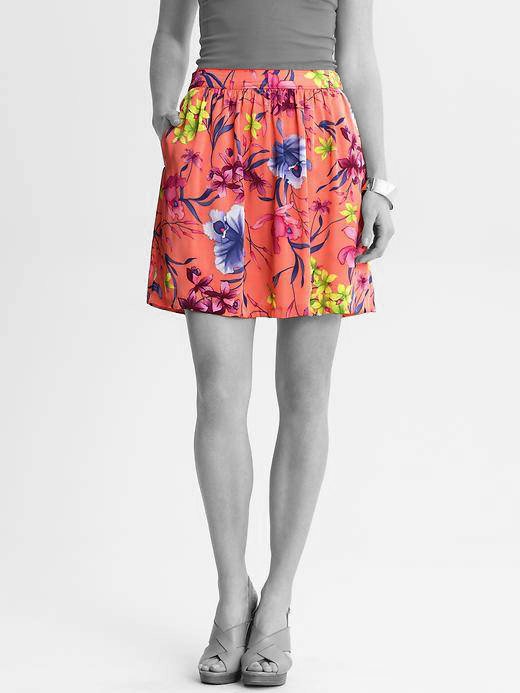 skirt
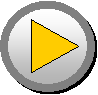 Let’s watch a ‘the clothing song’ by maple leaf video.https://www.youtube.com/watch?v=_cBmnRsh8Hw
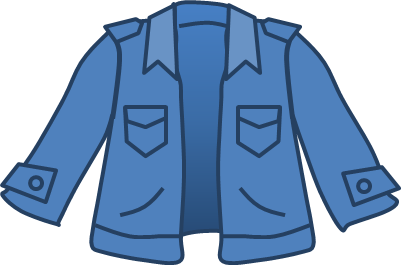 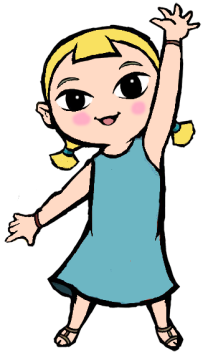 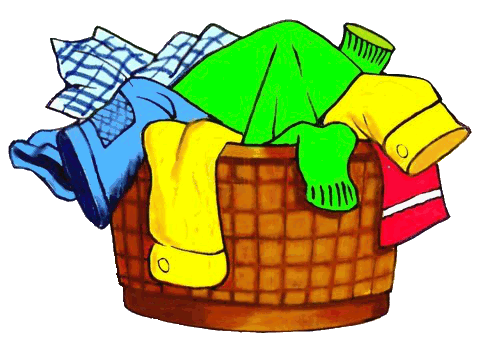 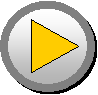 At the laundry game.
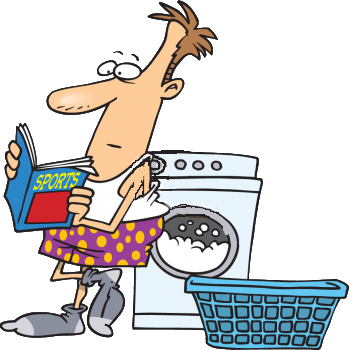 CLOTHES
PLAY
It has …
START
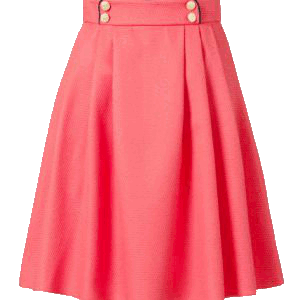 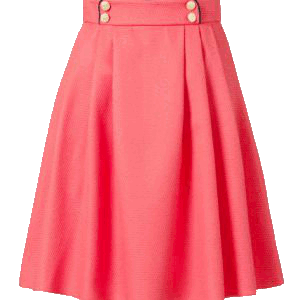 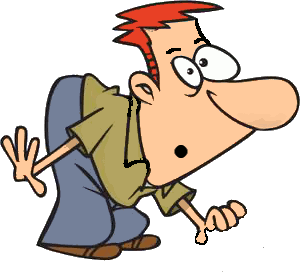 ?
a skirt
It has…
START
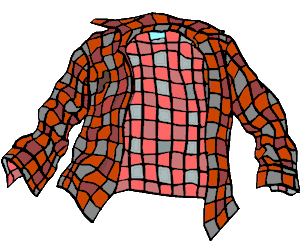 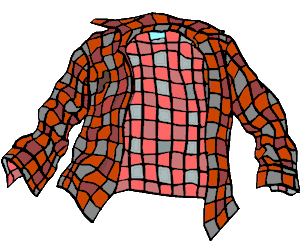 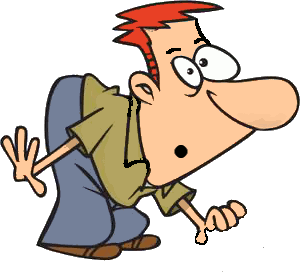 ?
a shirt
It has…
START
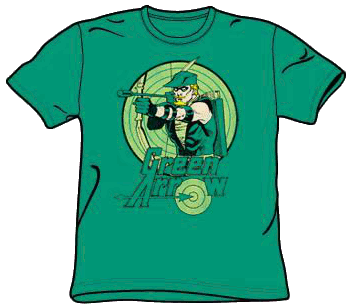 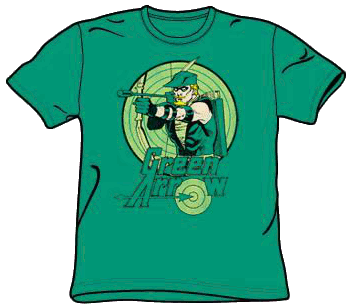 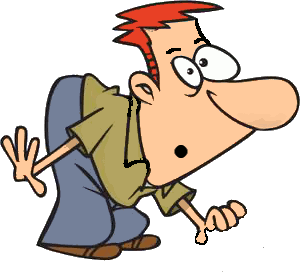 ?
a T-shirt
It has…
START
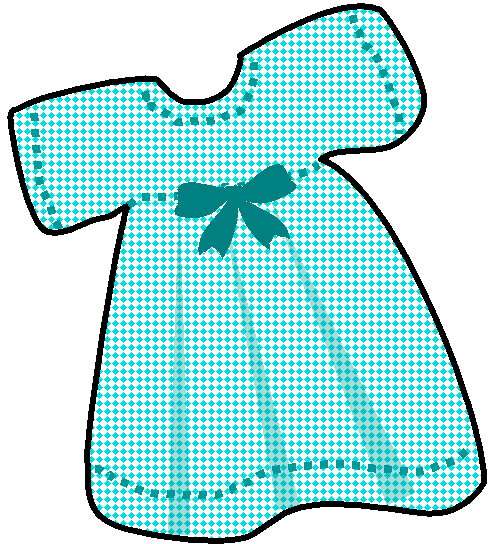 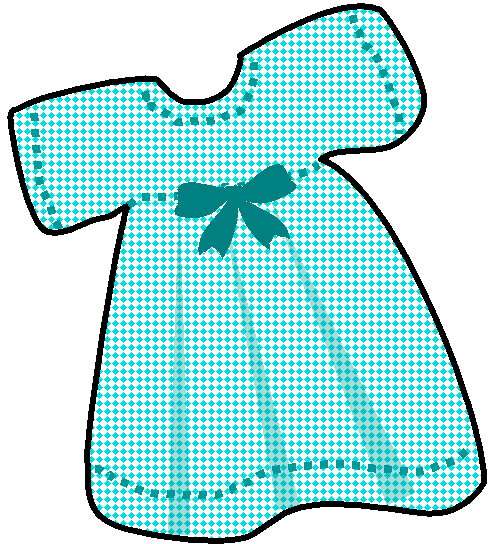 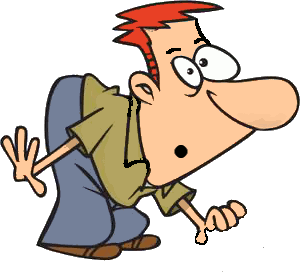 ?
a dress
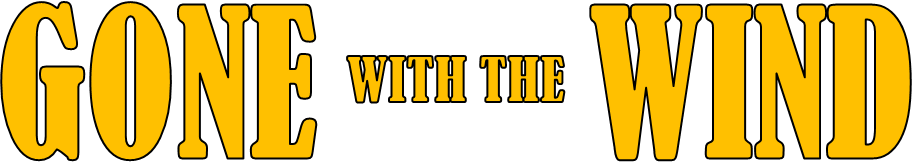 My clothes go bye-bye!!!
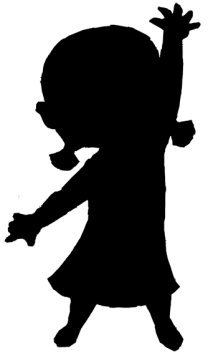 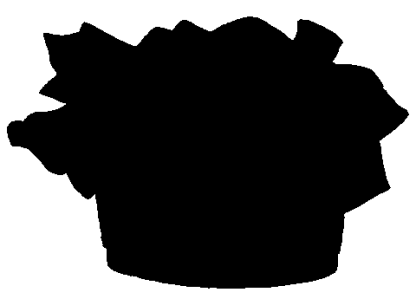 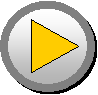 What’s gone with the wind?
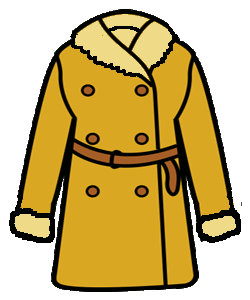 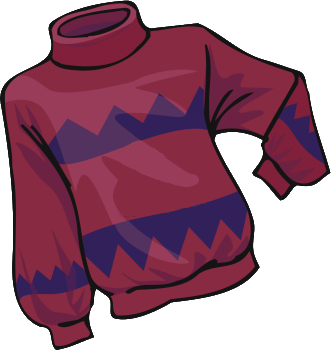 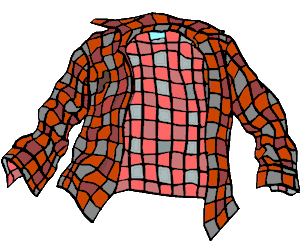 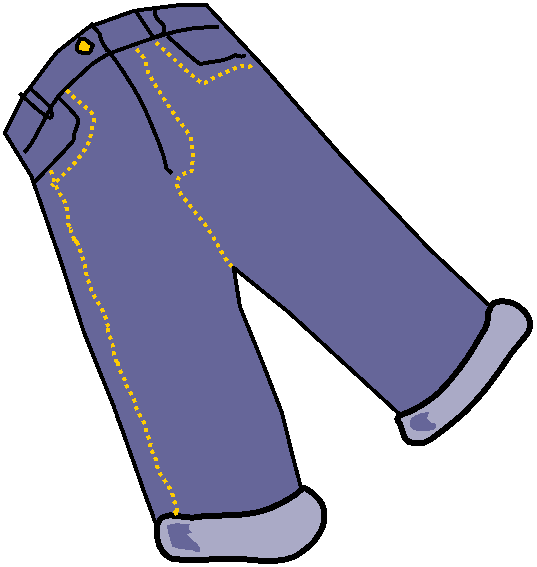 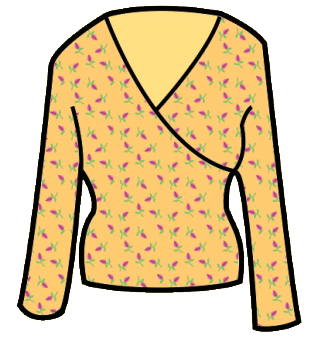 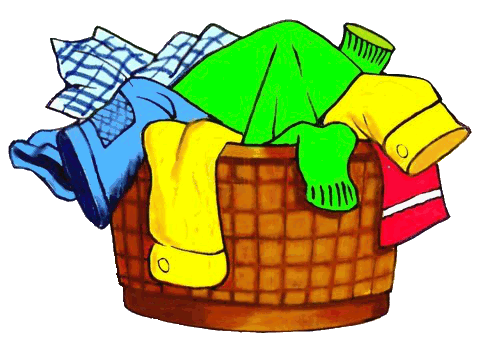 ?
a shirt
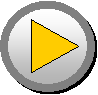 What’s gone with the wind?
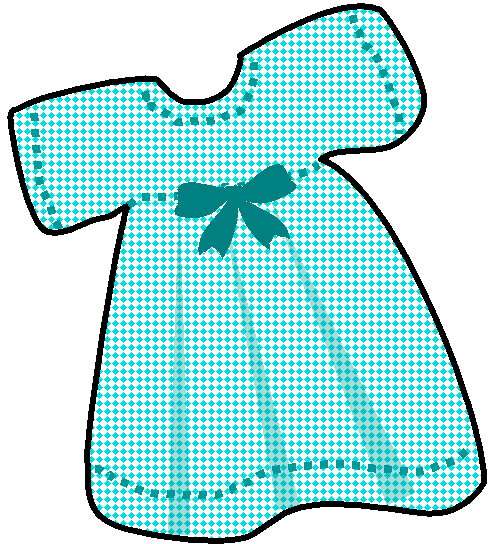 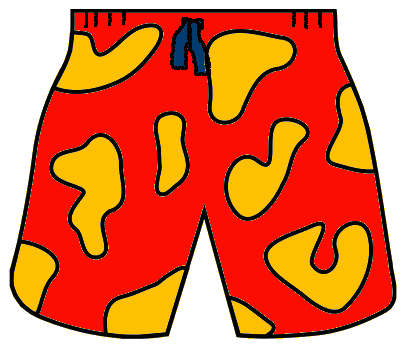 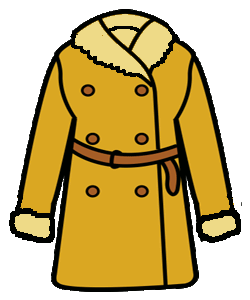 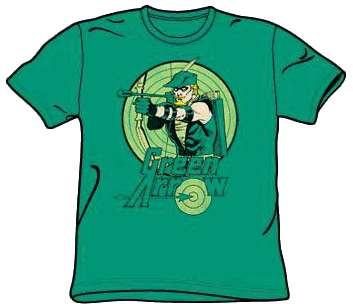 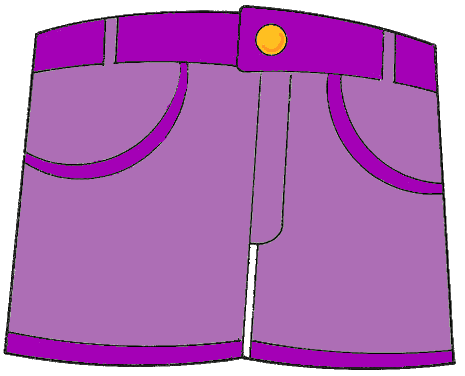 ?
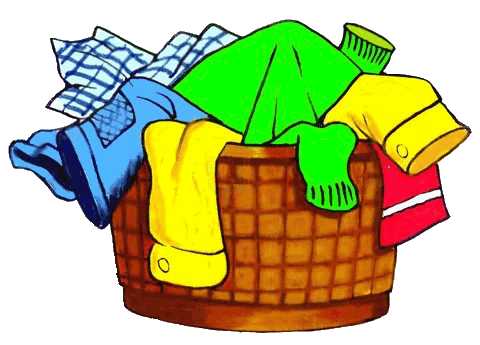 a t-shirt
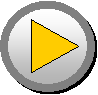 What’s gone with the wind?
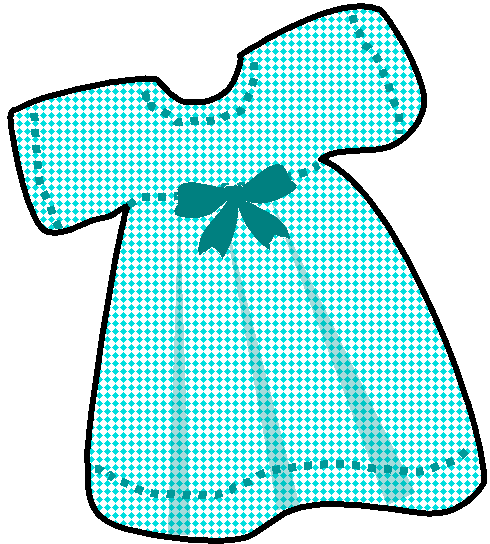 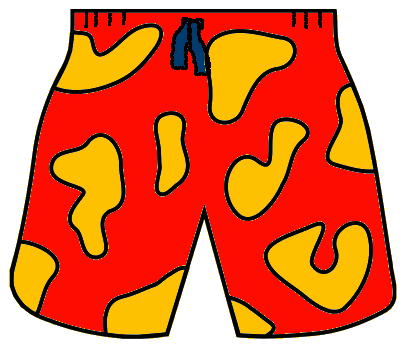 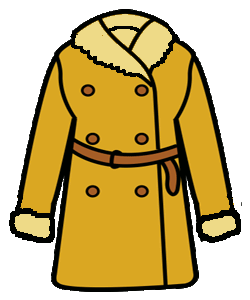 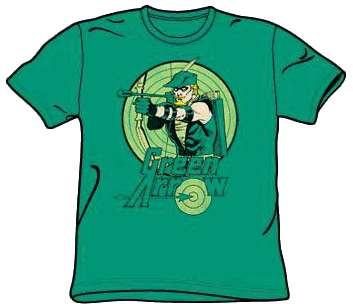 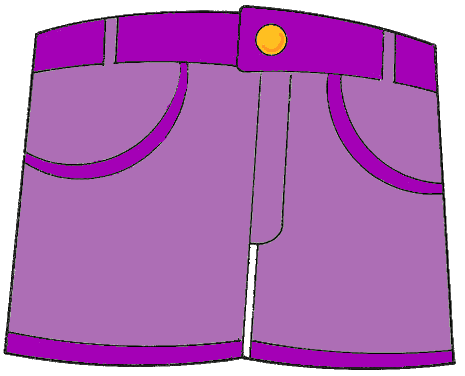 ?
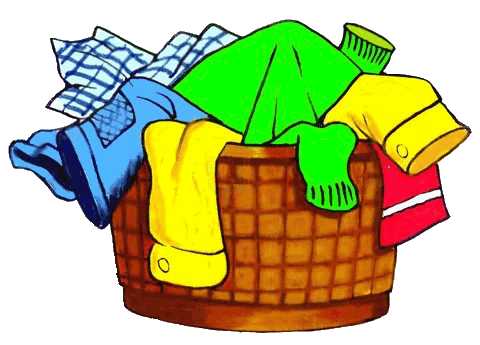 shorts
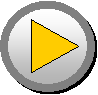 What’s gone with the wind?
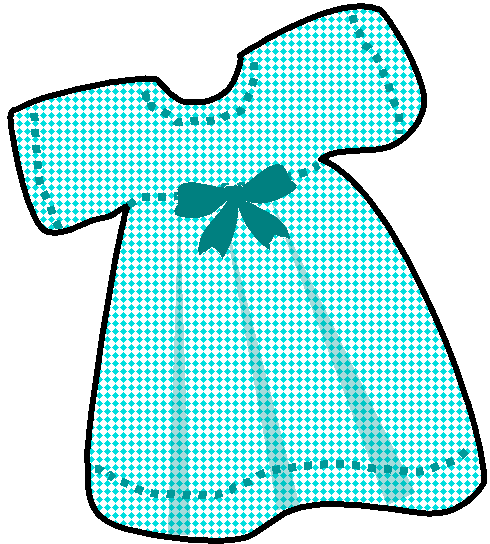 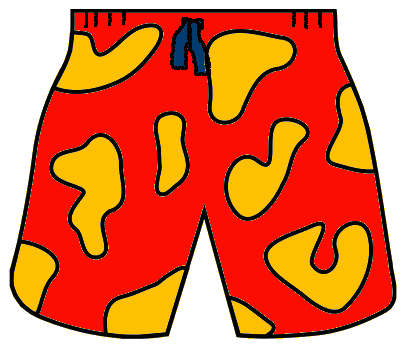 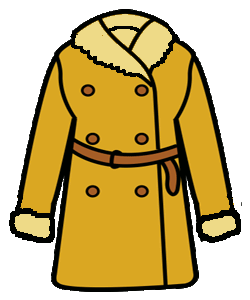 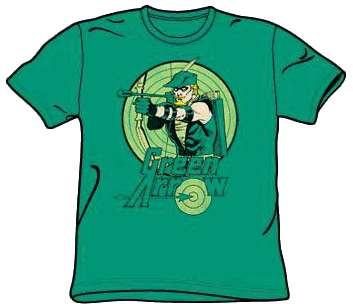 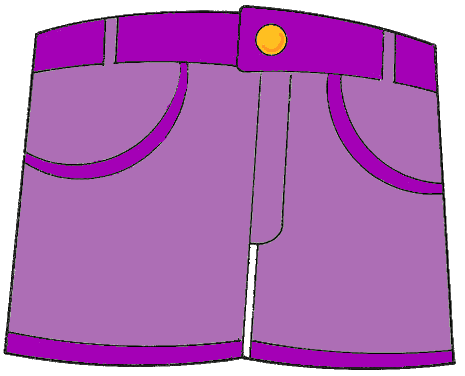 ?
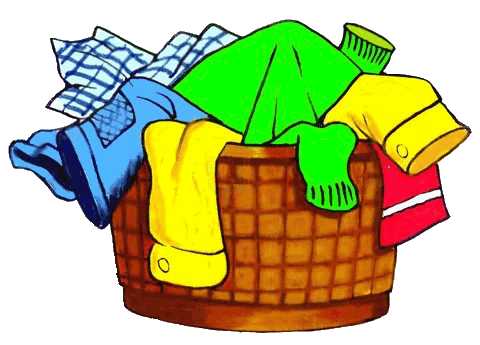 a dress
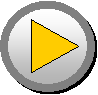 What’s gone with the wind?
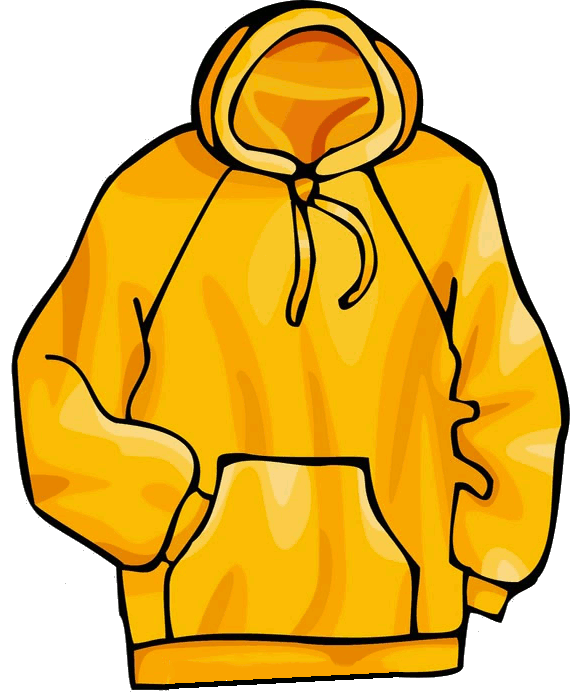 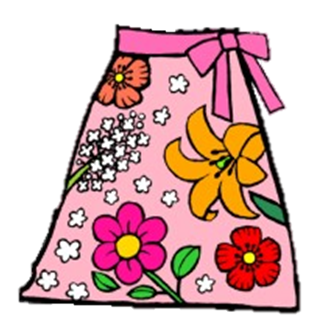 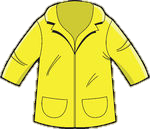 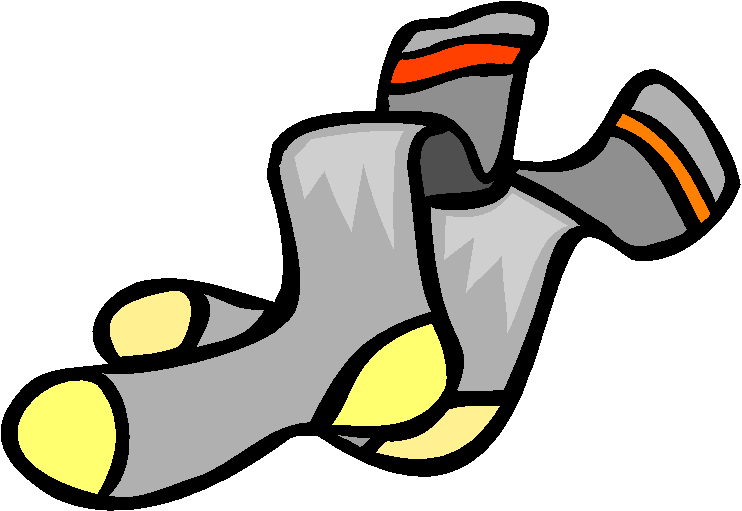 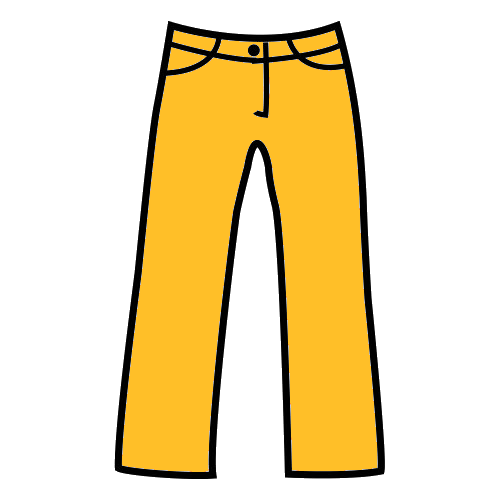 ?
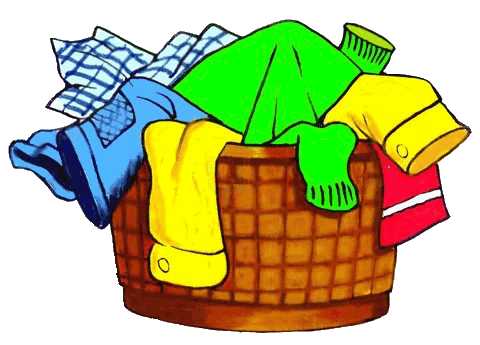 a skirt
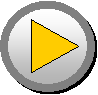 Let’s watch a ‘what do you look like’ by english tour video. https://www.youtube.com/watch?v=qhWV4fzchq4
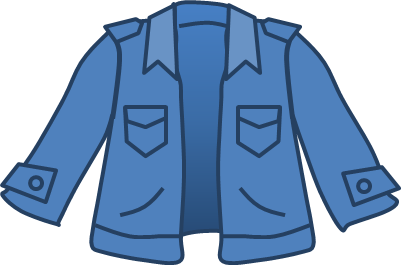 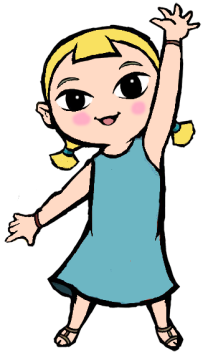 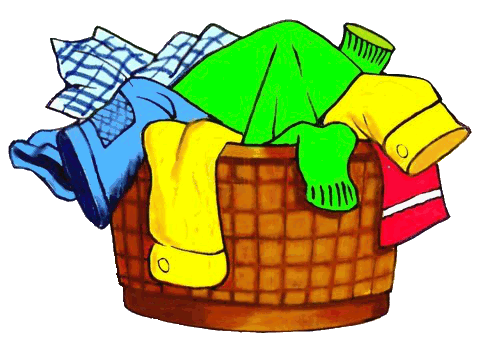 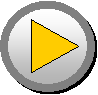 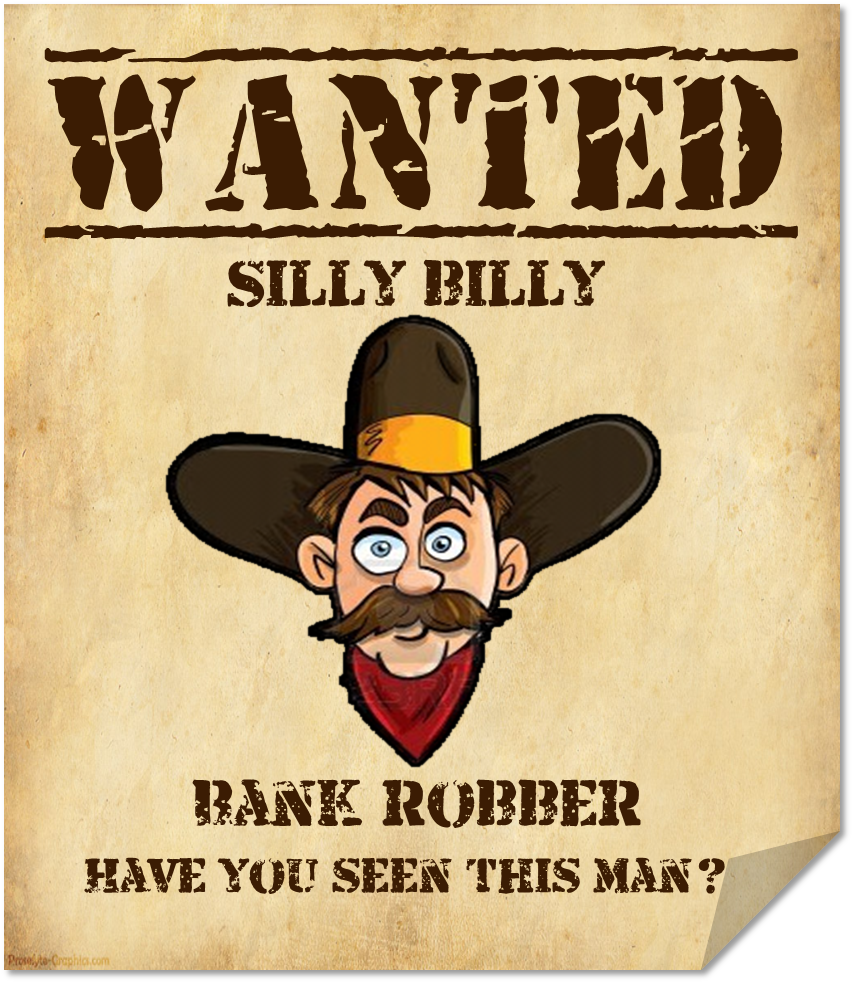 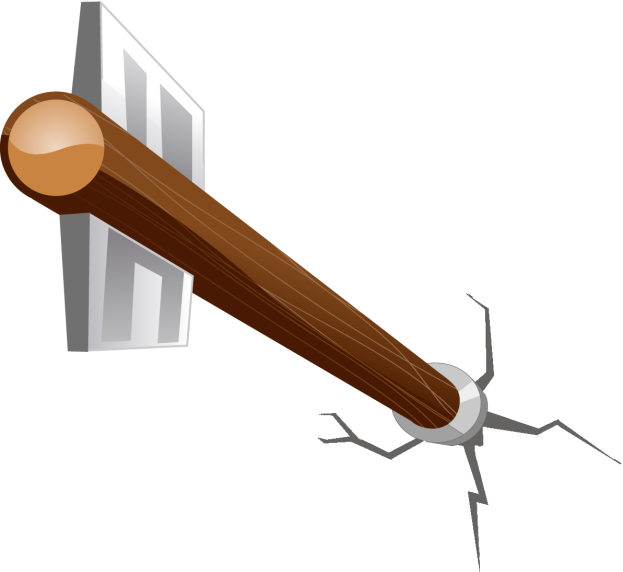 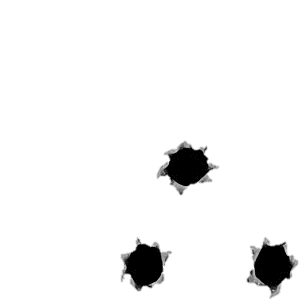 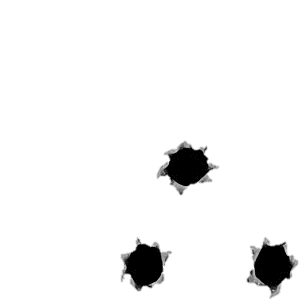 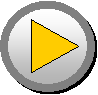 Read the descriptions and click on the right name to catch the bank robbers
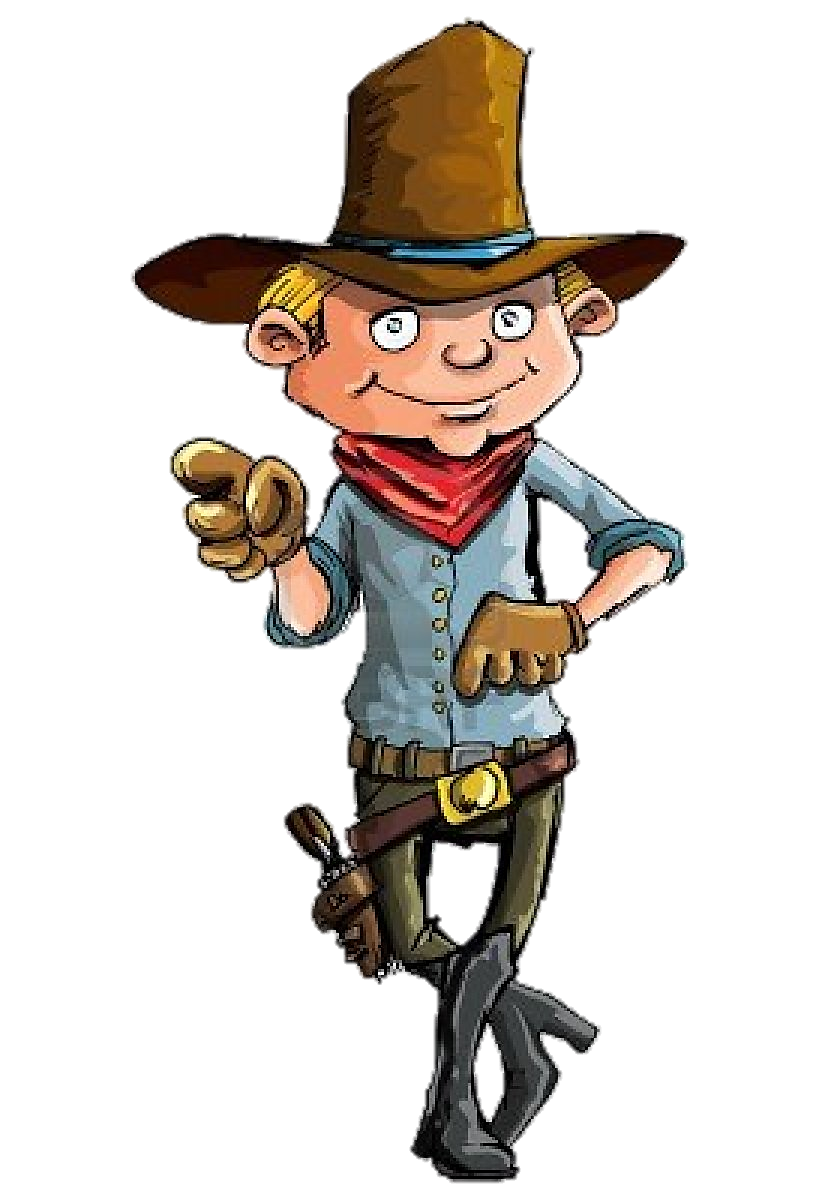 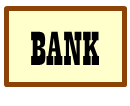 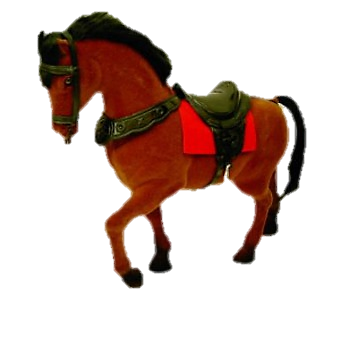 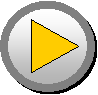 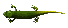 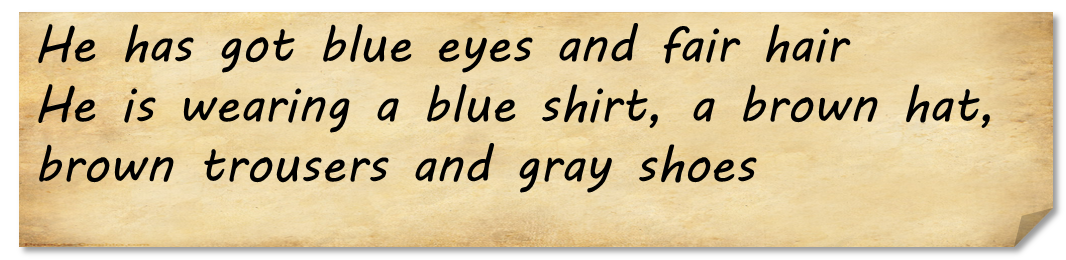 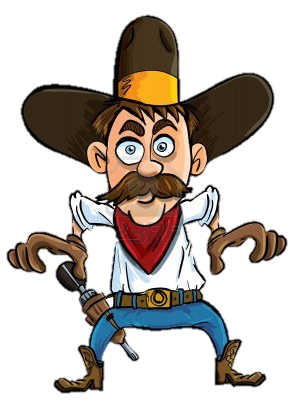 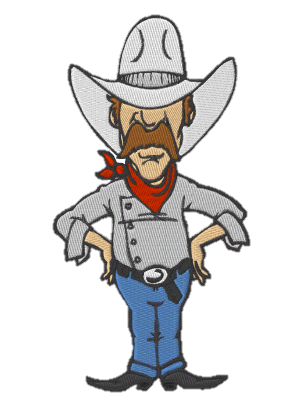 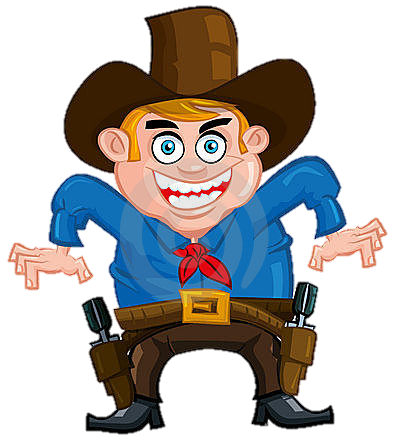 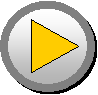 1 Tom
2 Peter
3 Ben
Thank you!
Oh, no!
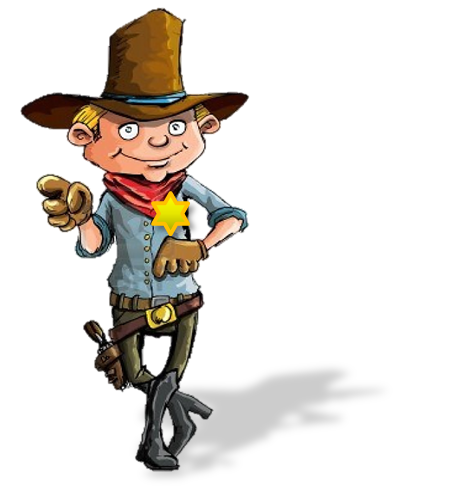 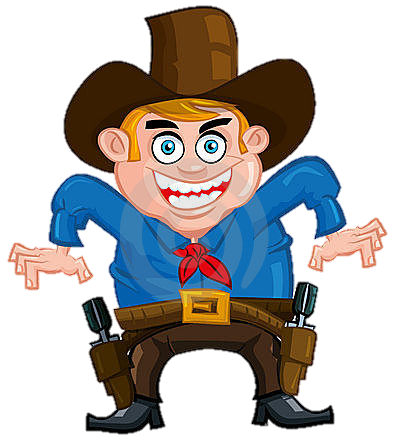 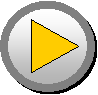 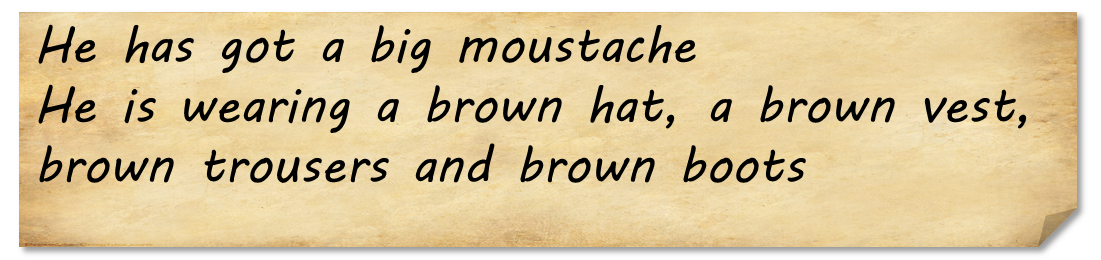 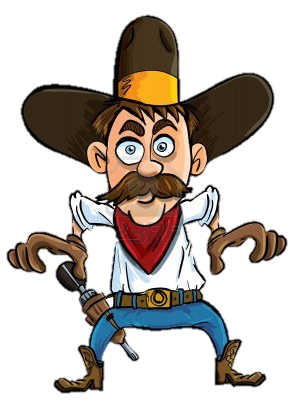 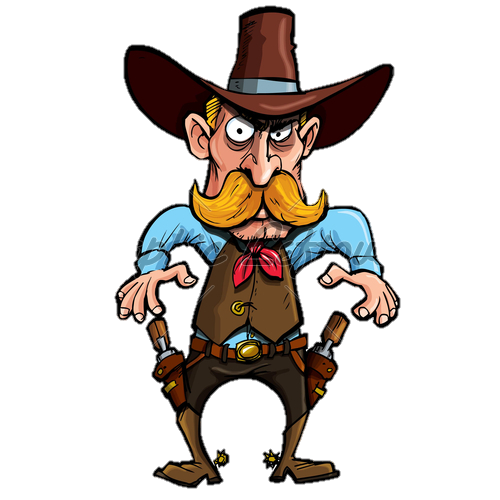 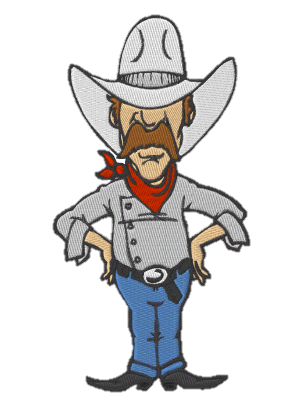 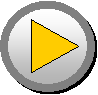 2 Peter
3 Ben
1 Tom
Thank you!
Oh, no!
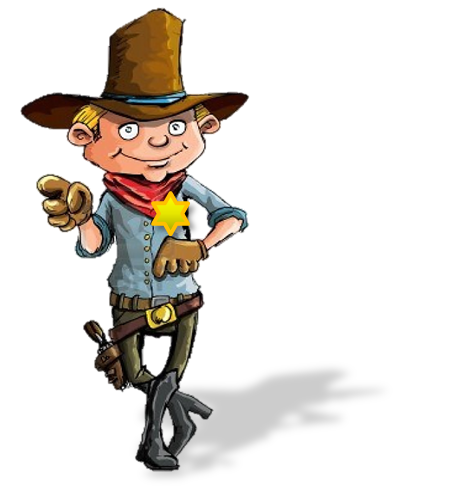 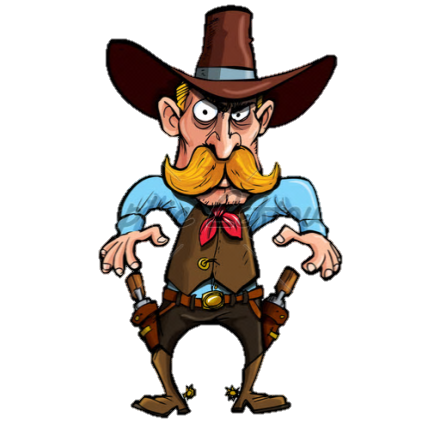 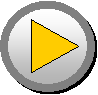 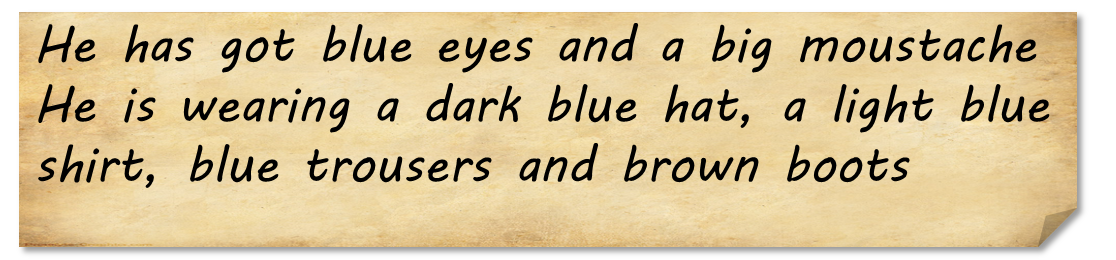 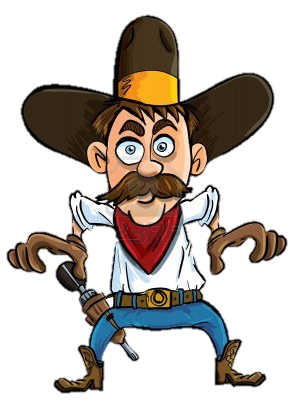 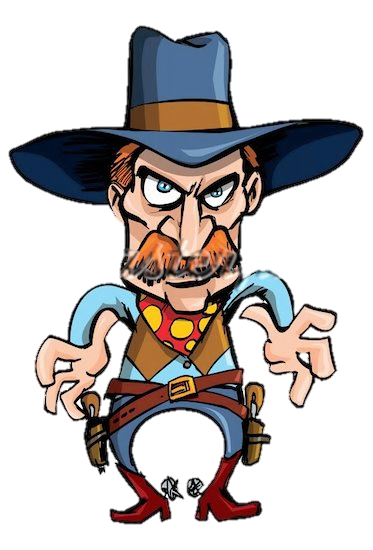 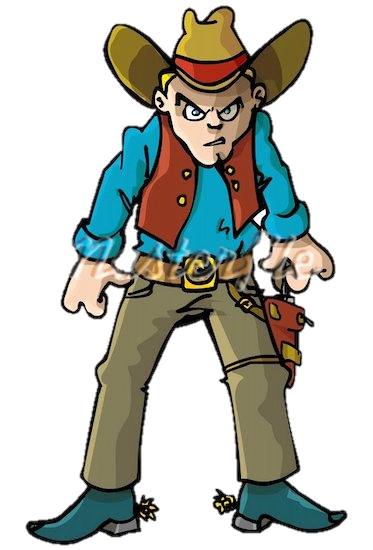 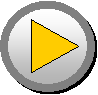 2 Peter
3 Ben
1 Tom
Thank you!
Oh, no!
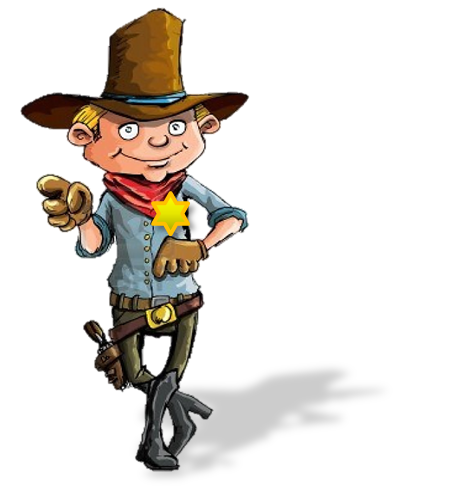 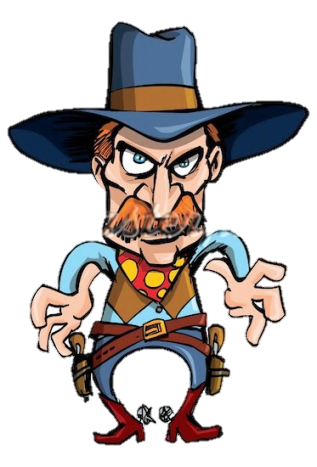 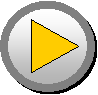 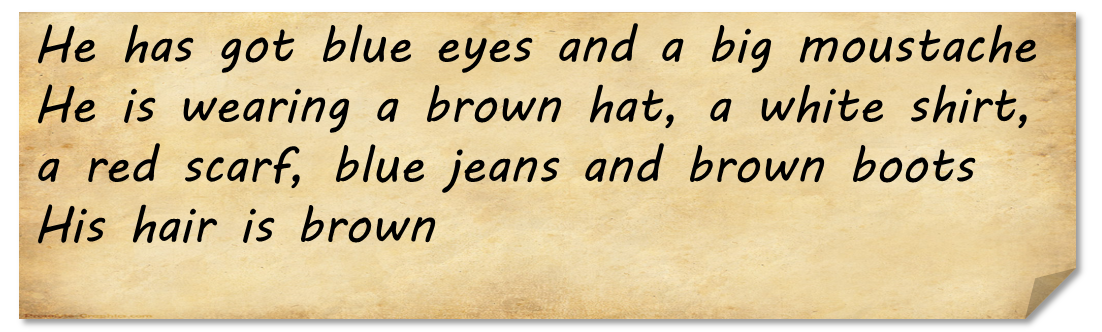 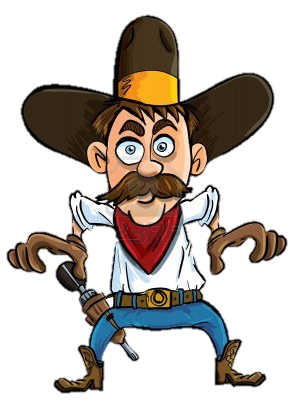 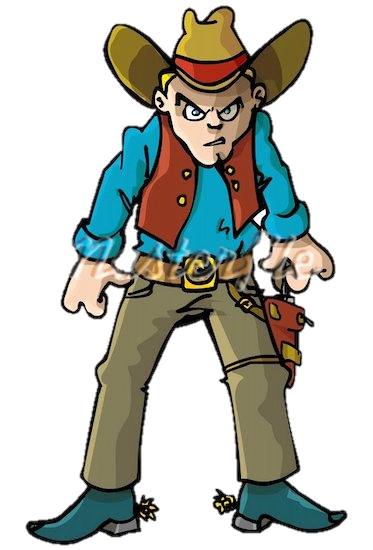 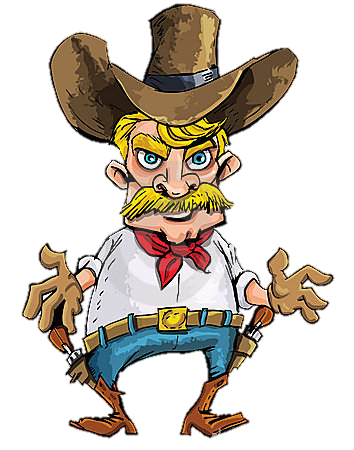 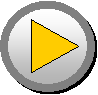 2 Peter
3 Ben
1 Tom
Thank you!
Oh, no!
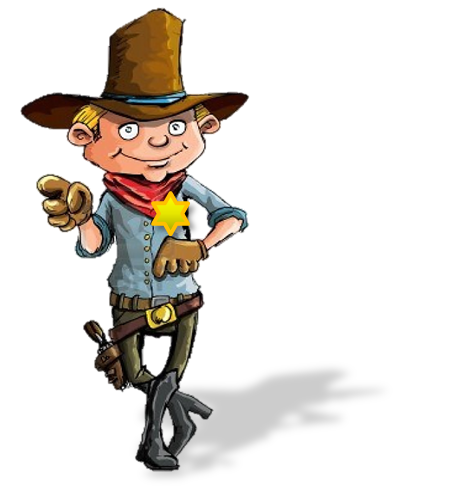 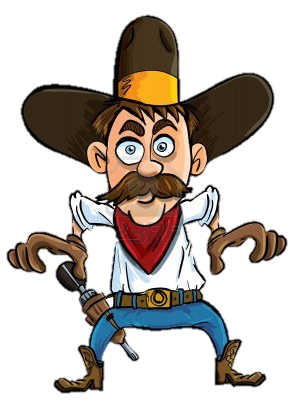 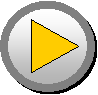 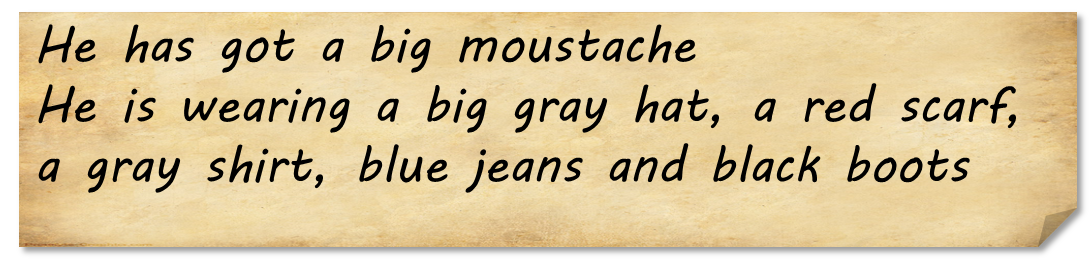 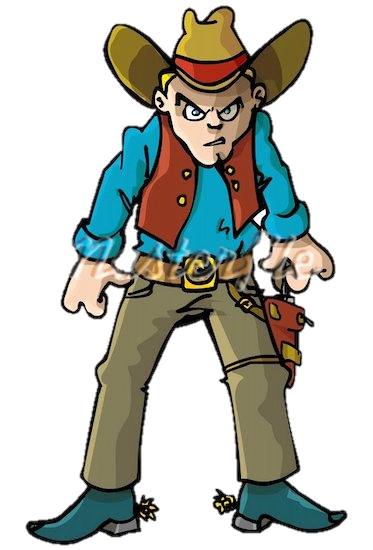 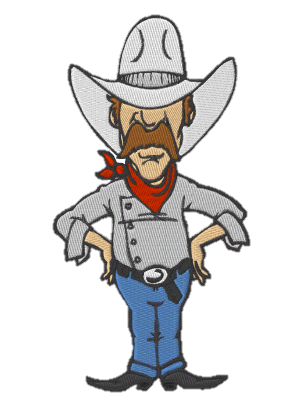 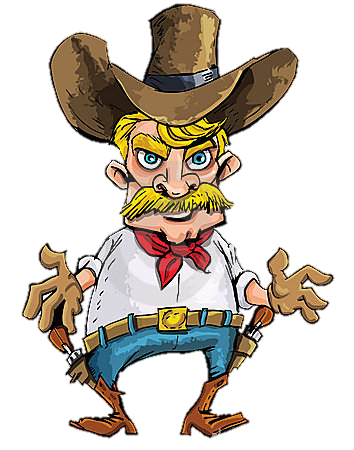 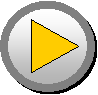 2 Peter
3 Ben
1 Tom
Thank you!
Oh, no!
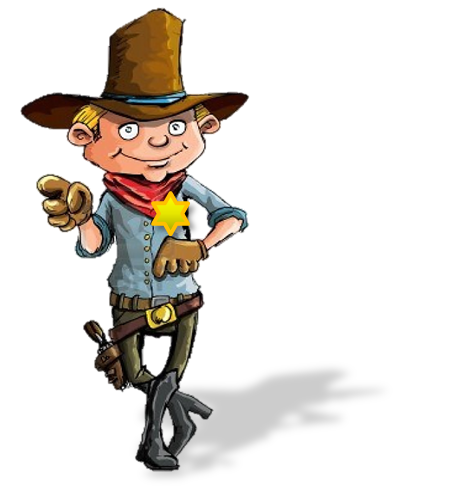 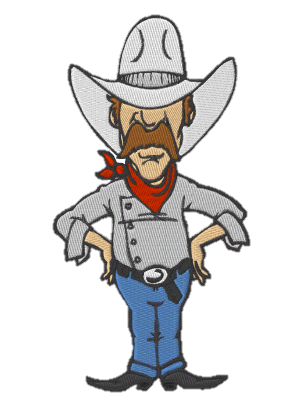 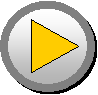 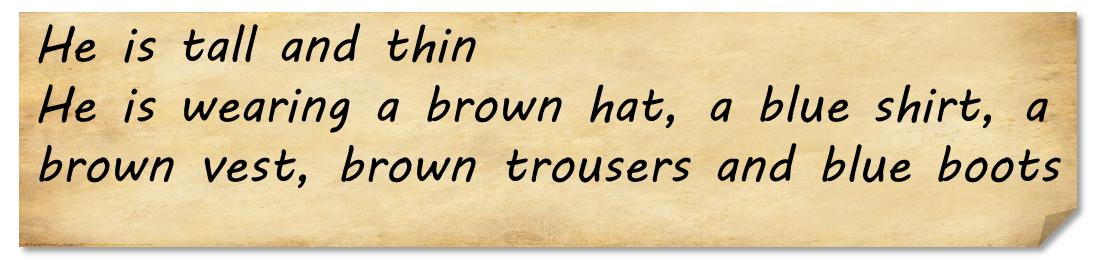 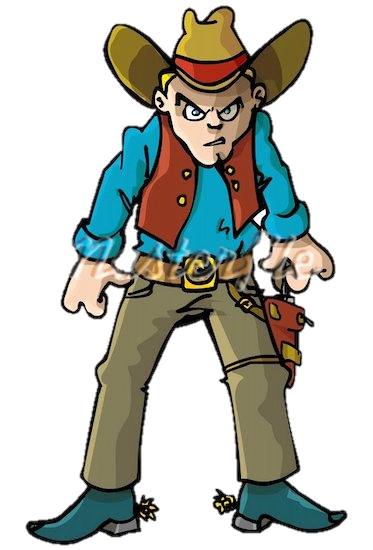 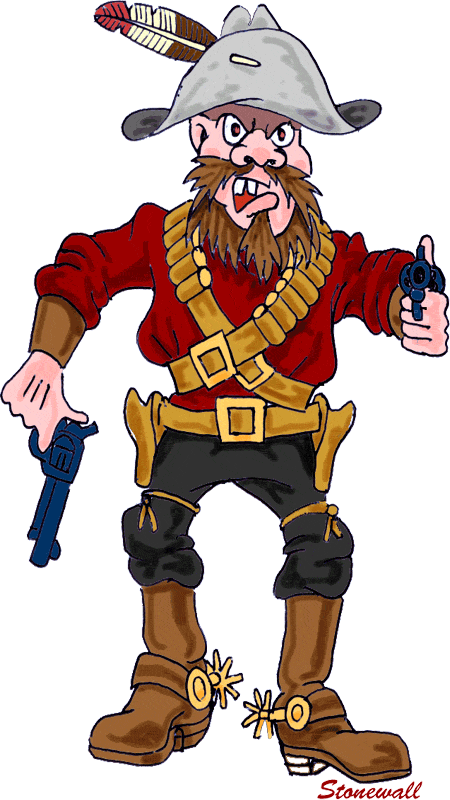 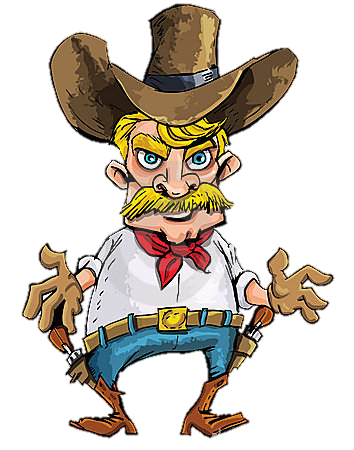 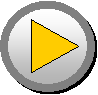 3 Ben
1 Tom
2 Peter
Thank you!
Oh, no!
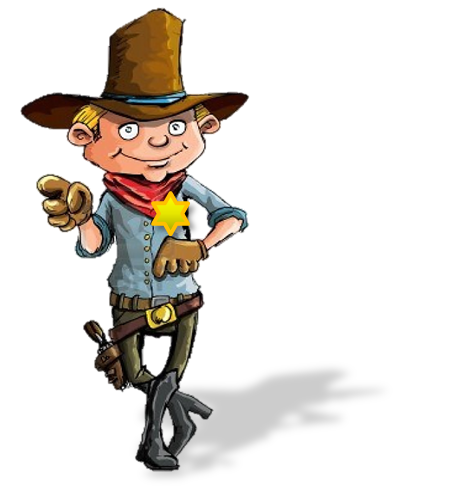 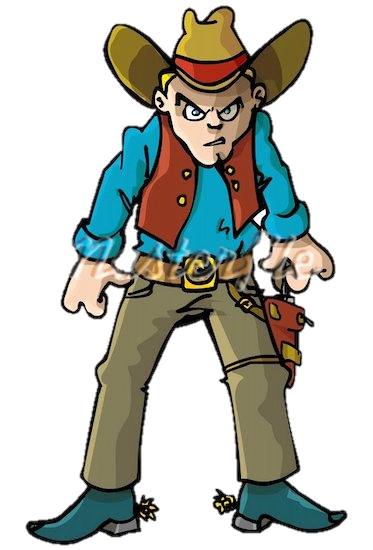 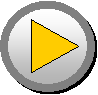 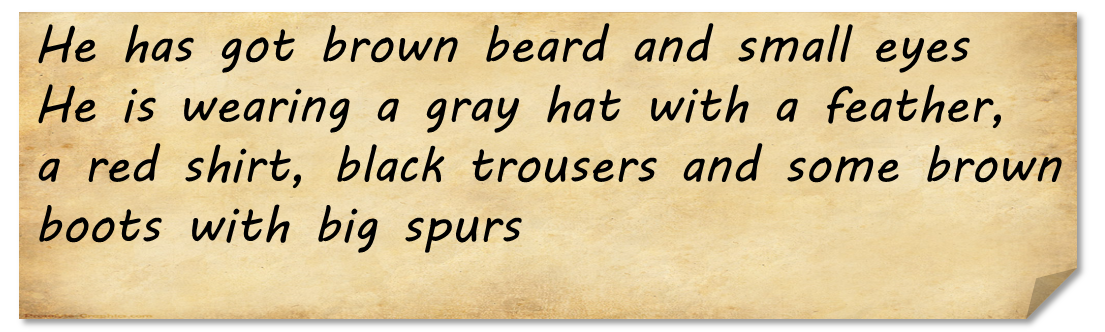 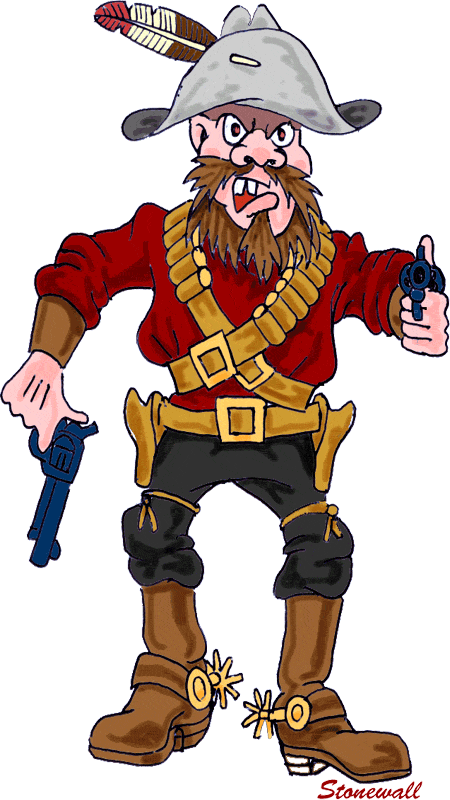 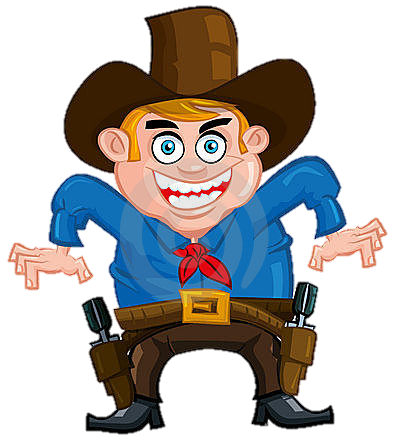 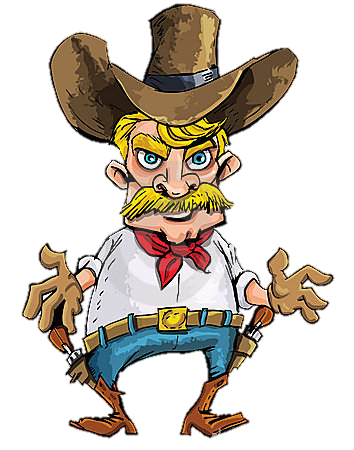 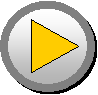 3 Ben
1 Tom
2 Peter
Thank you!
Oh, no!
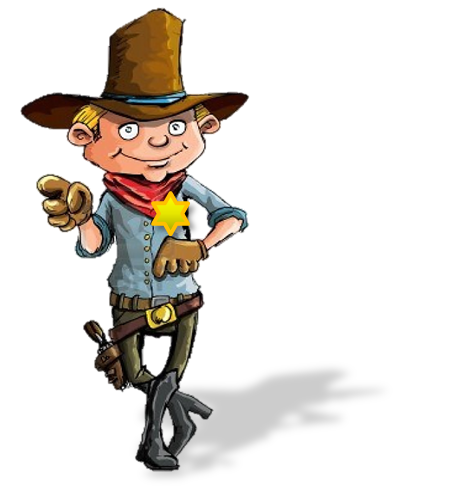 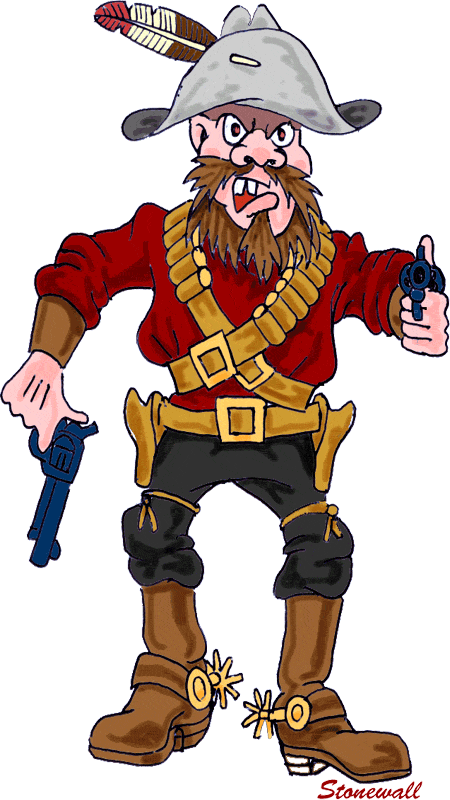 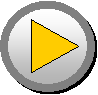 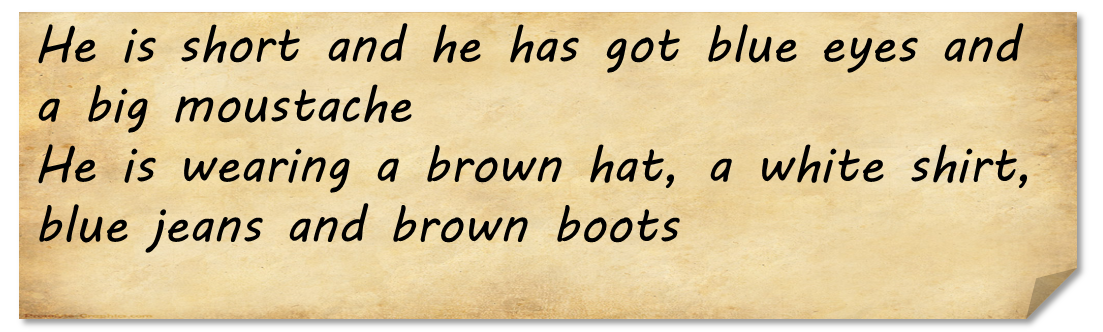 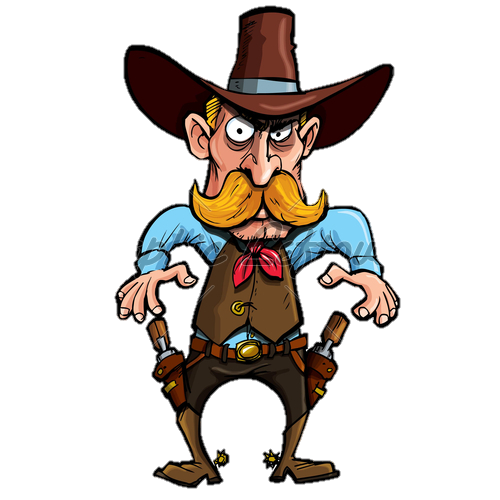 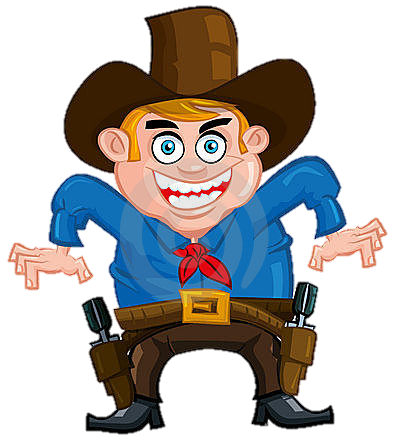 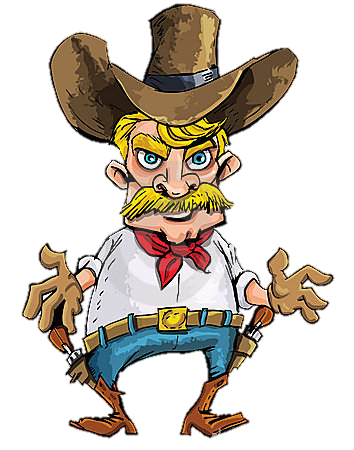 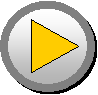 3 Ben
1 Tom
2 Peter
Thank you!
Oh, no!
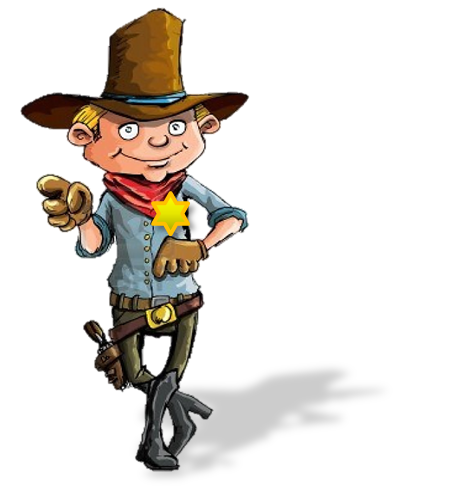 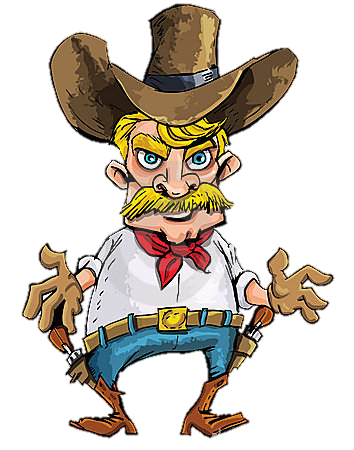 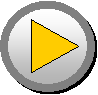 Thank you for making this town a safer place
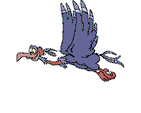 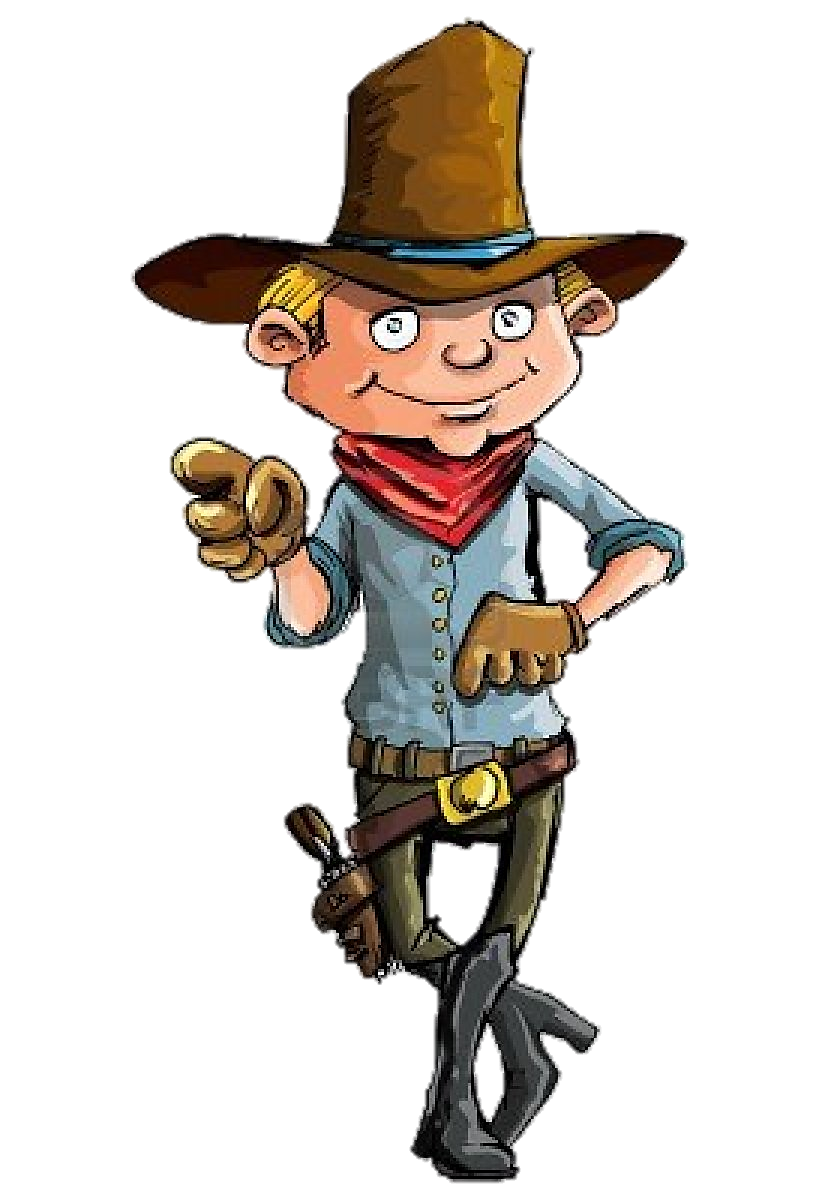 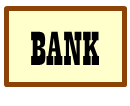 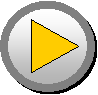 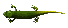 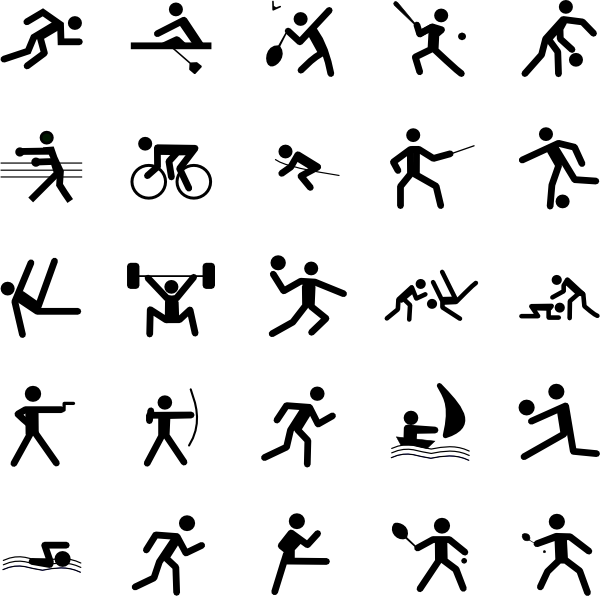 This is Mike. He is my friend.He is short and thin.He has a white shirtand a blue shorts.He can play football.
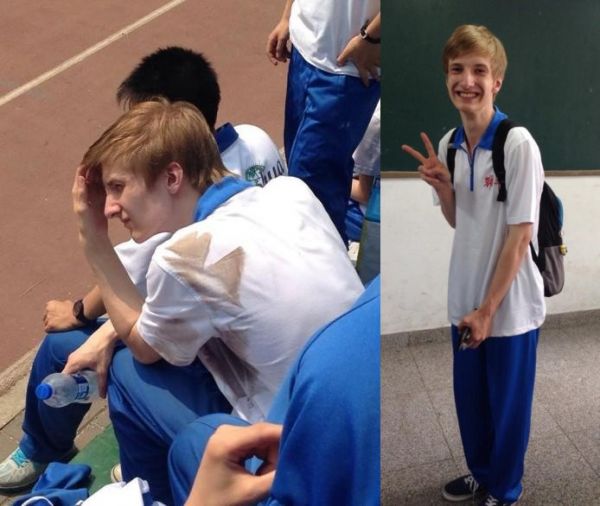 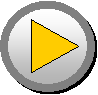 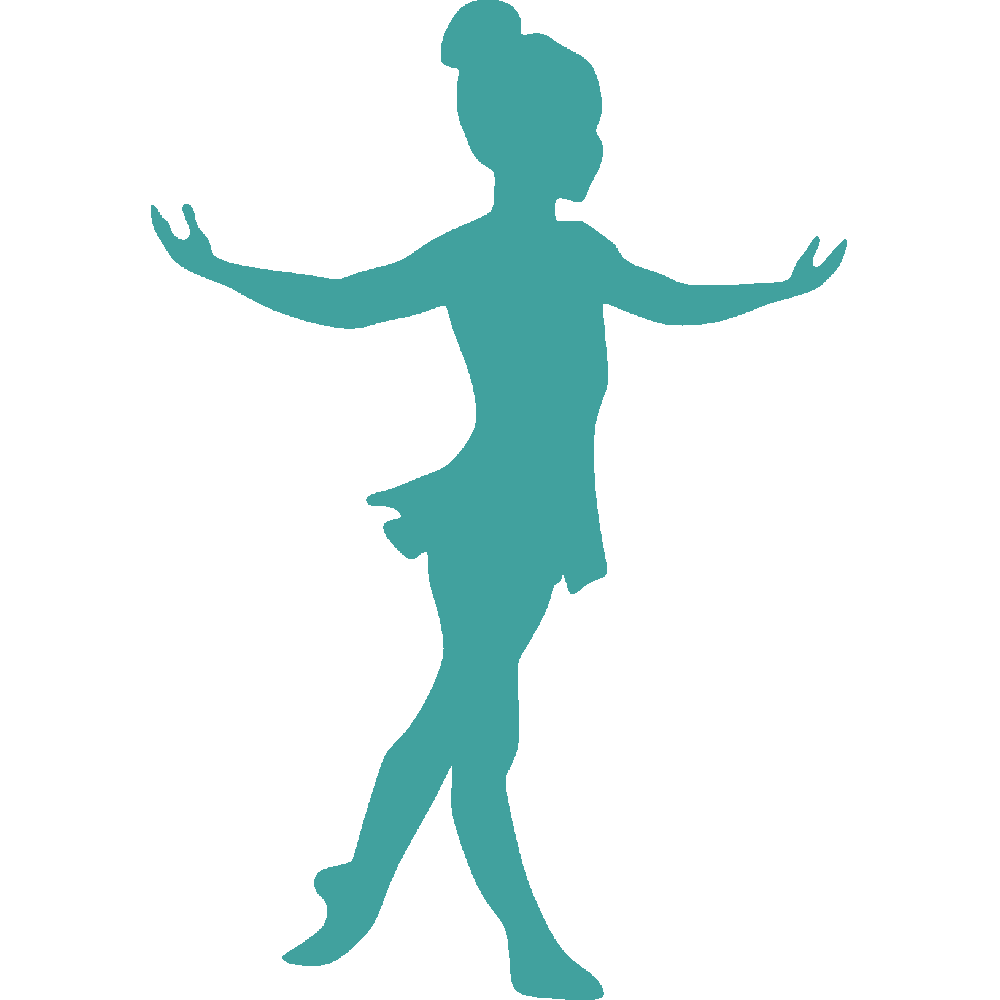 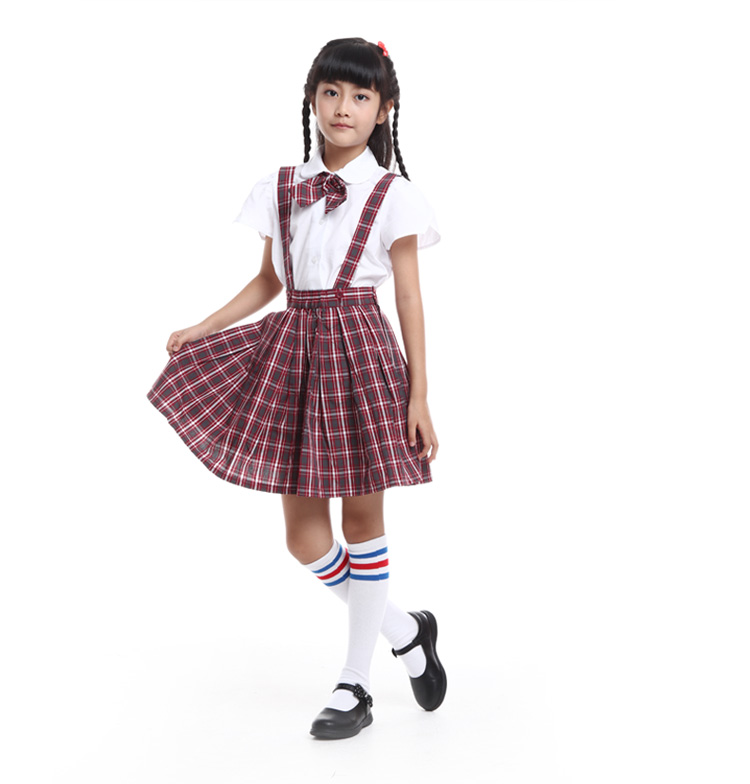 This is Kitty. She is my friend.She is tall and thin.She has a white blouseand a red skirt.She can dance.
This is Kitty.She is my ……. .She is ……. and ……. .She has a ……. ……. and a ……. ……. .She can ……. .
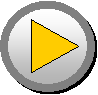 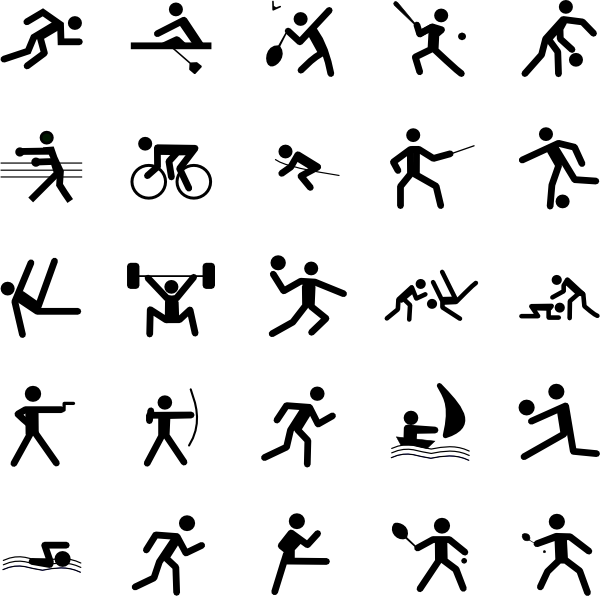 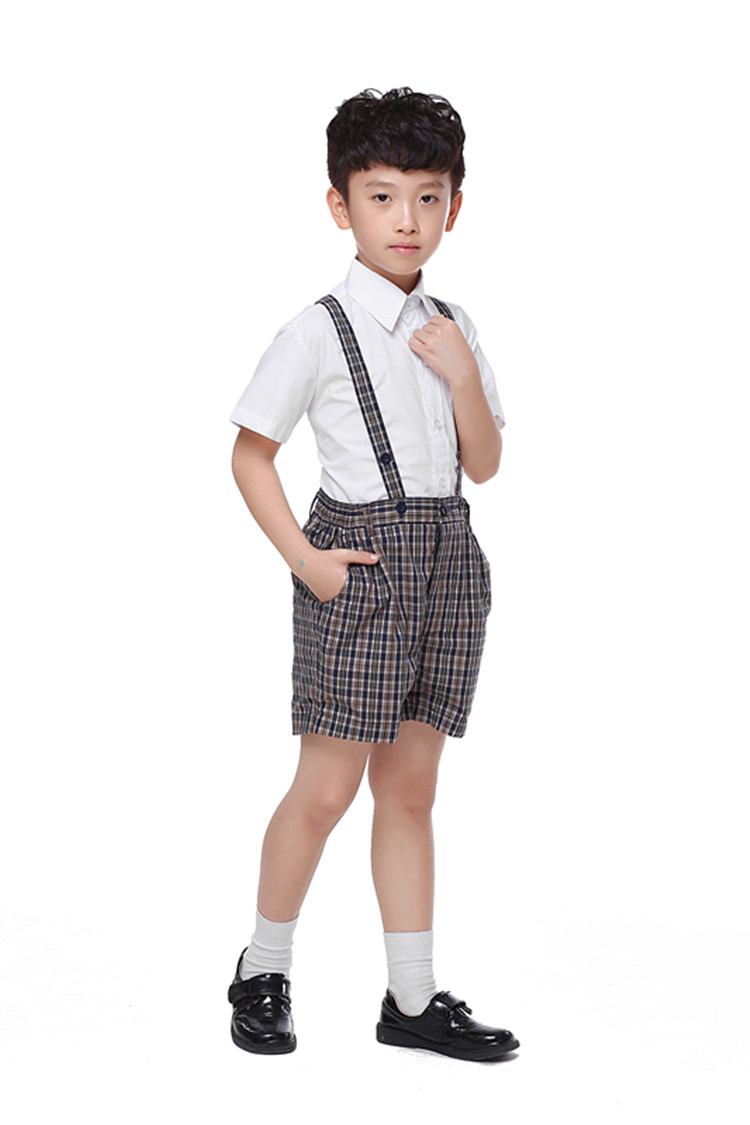 This is Joe. He is my friend.He is tall and thin.He has a white shirtand a brown shorts.He can swim.
This is Joe. He is my …….He is ……. and ……..He has a ……. …….and a ……. ……..He can ……..
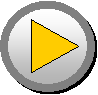 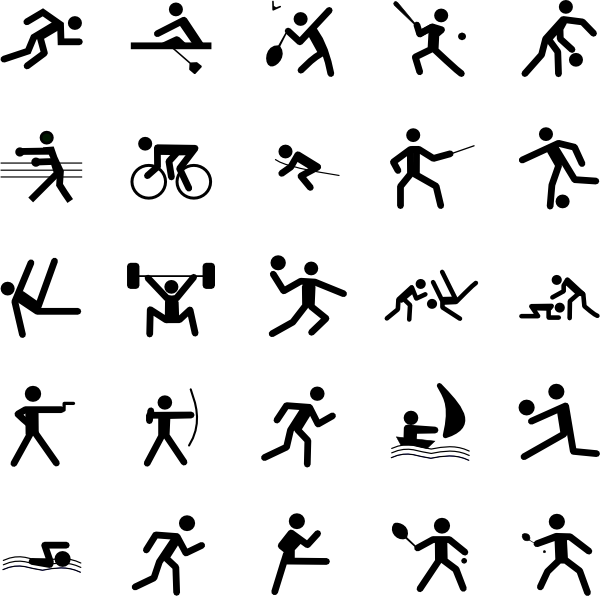 This is John. He is my …….He is ……. and ……..He has a ……. …….and a ……. ……..He can ……. ……. ……..
This is John. He is my friend.He is tall and fat.He has a blue t-shirtand a blue shorts.He can ride a bike.
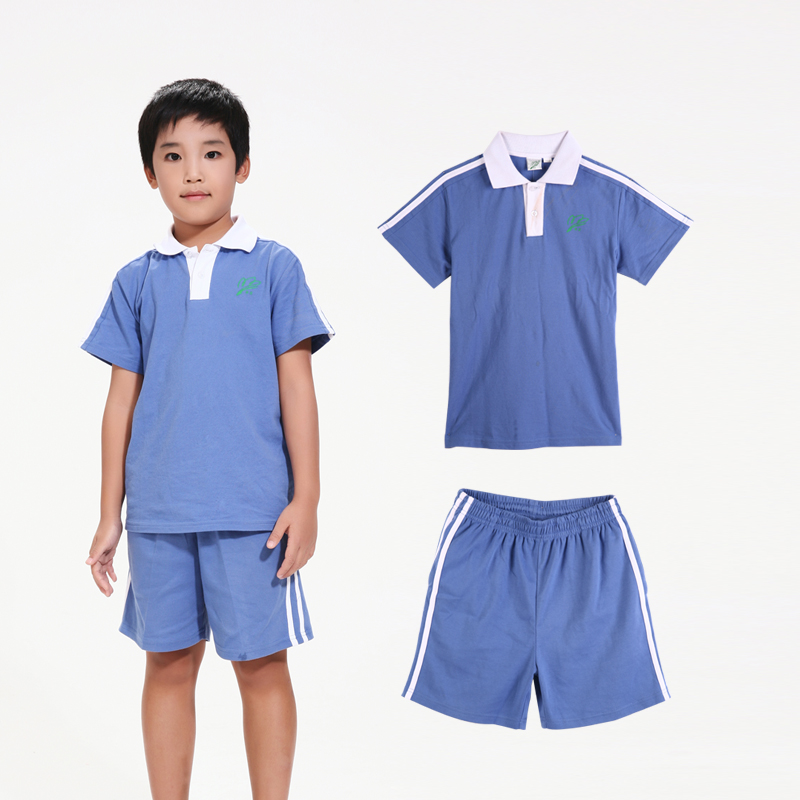 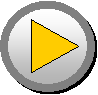 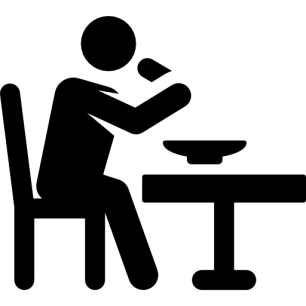 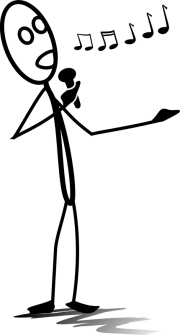 I have two friendsThey are Peter and Sally.Peter has a …… …….He can …… …….Sally has a …… …….She can …….
I have two friendsThey are Peter and Sally.Peter has a blue t-shirt.He can eat soup.Sally has a white t-shirt.She can sing.
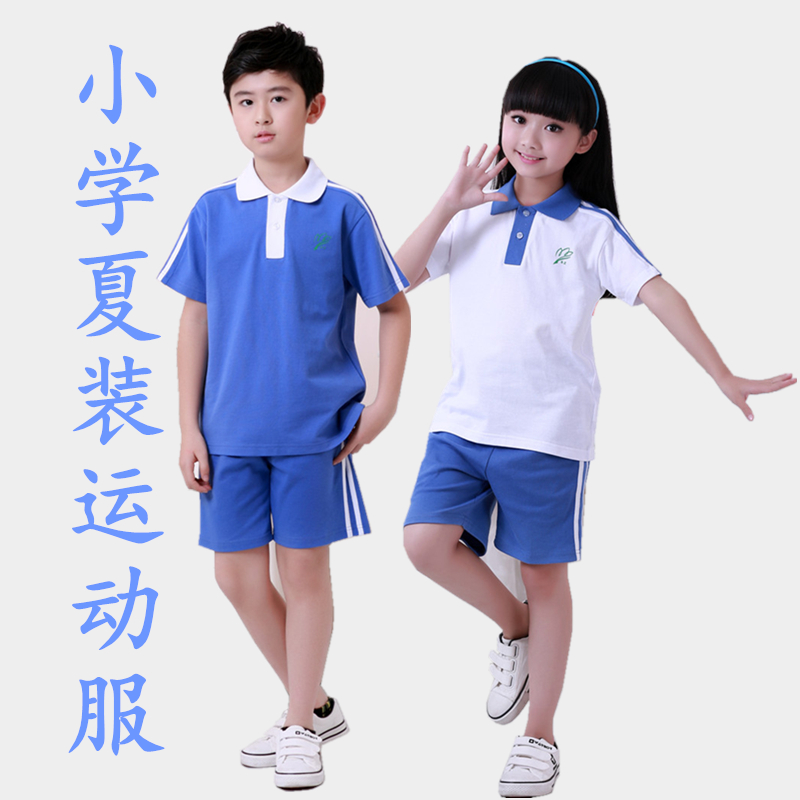 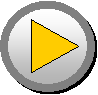 ?
… is my friend.He / She is ... (short/tall/fat/thin).He/She is … .(eight/nine/ten).He/She has a … t-shirt.He/She can ….
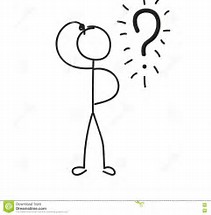 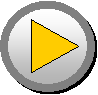